Zurn Backflow Prevention- FCIS
August 2019
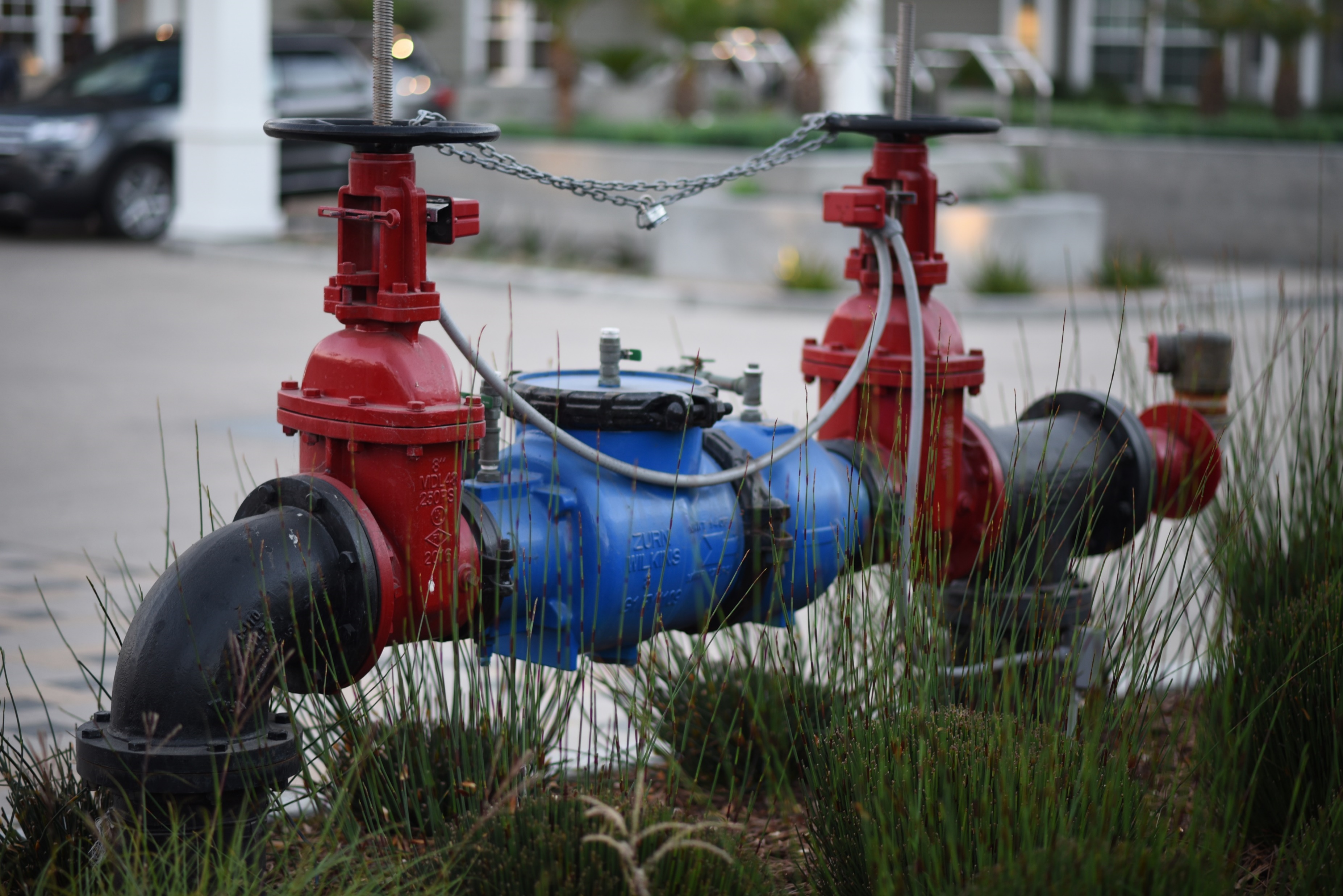 What is backflow?
Backflow is the undesirable reversal of flow of water or mixture of water and/or other substances into the distribution pipes of the potable supply of water from one or more source(s).  This can occur with presence of a cross-connection and either backsiphonage or backpressure.
What is a backflow preventer for?
A backflow preventer is a valve designed to prevent the reverse flow of water from the consumers potable system back into the public supply.
4:05 Video
What is Backflow and What is a Backflow Preventer?
backflow preventionwhy do you need it?
We cannot eliminate the occurrence of backflow conditions AND
We cannot prevent cross-connections from being created

THUS, we must provide a means of protecting drinking water systems 
from the hazards of backflow occurrences through cross-connections
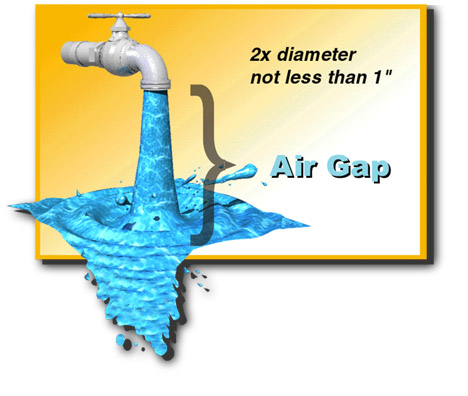 Air gap, the most basic means of backflow prevention
An air gap must be 2X the diameter of the outlet or at least 1” whichever is greater           
Although effective, an air gap is not always the most practical means of backflow prevention
A more practical means of protection against 
cross-connection hazards are 
mechanical backflow prevention devices and assemblies
page
03
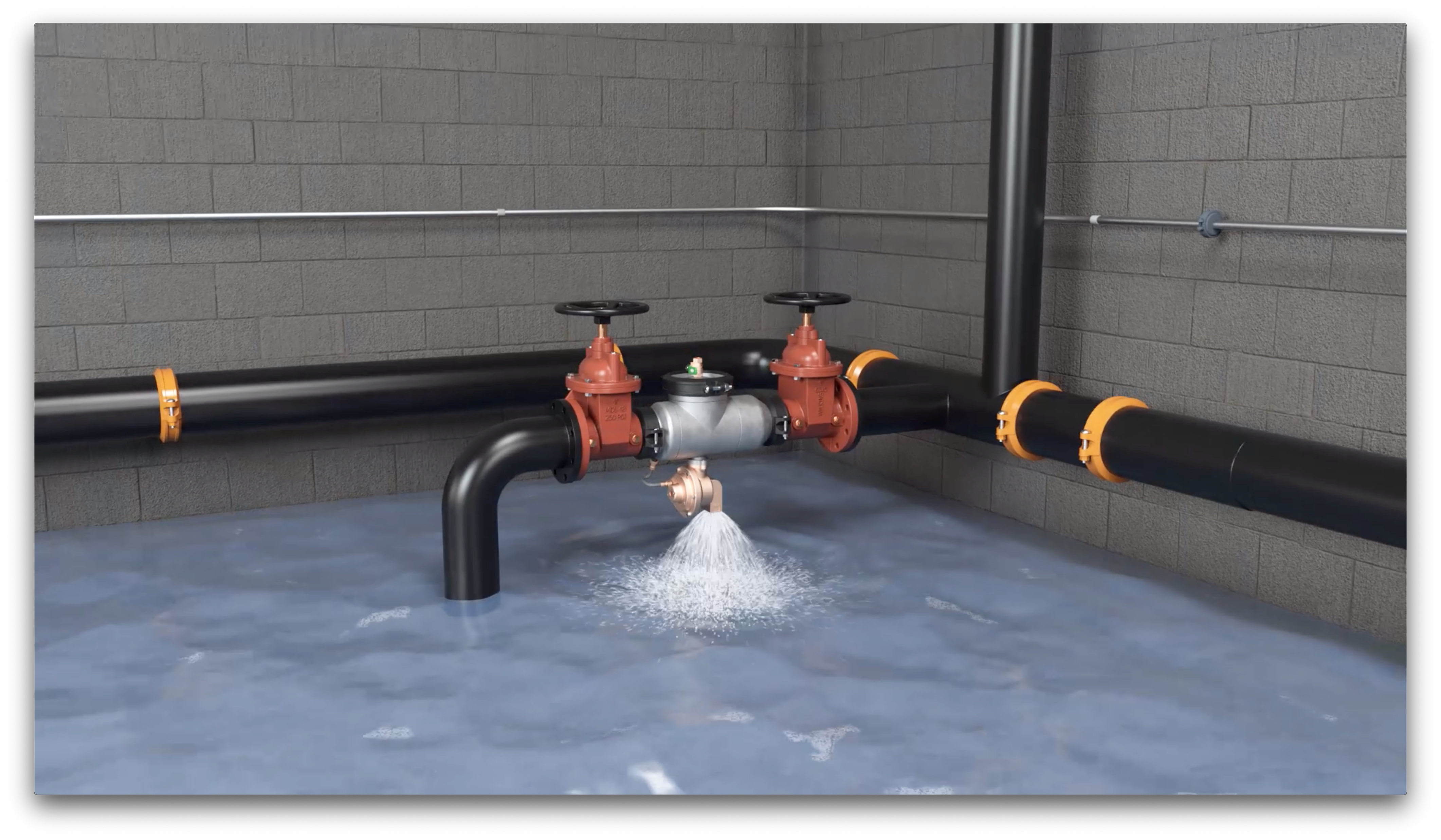 WHAT IF THIS HAPPENS OVER THE WEEKEND?
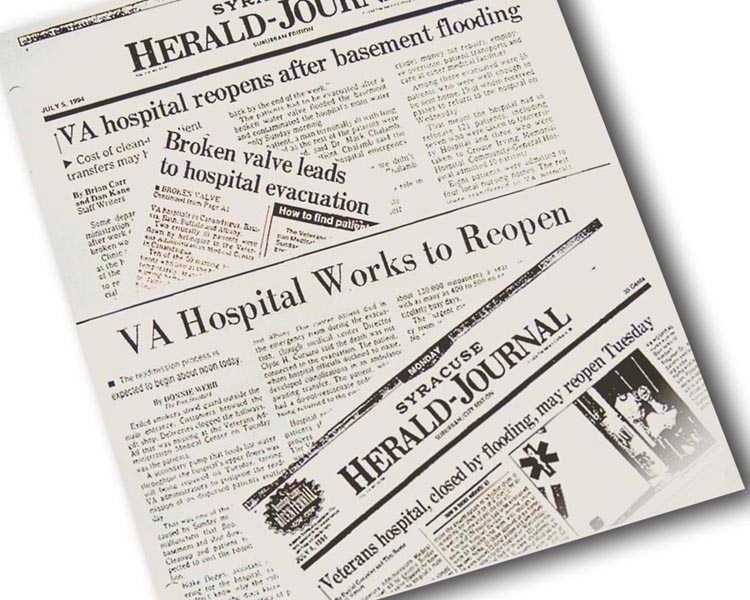 play it smartto play it safe
Syracuse hospital’s mechanical room discharged 100,000 gallons of water, causing:

 Equipment failures

 Patient evacuation and casualty

 $2 million in unexpected costs

 Structural and mold concerns

 Added liability
Millions of dollars in cleanup, equipment replacement, and other liability costs
page
05
why flood control?design dilemma
cover your liability!
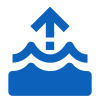 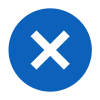 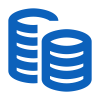 33,000 gallons in 1 hour
High flow is high risk
Auto shutoff saves more
A typical mechanical room drain can only handle 100gpm 
leaving a severely deficient gap when compared to relief valve discharge rates
8” backflow preventer at 110 PSI can discharge more than 550 GPM


That’s enough water to fill a 20’ x 20’ x 10’ room in one hour
Proper drainage systems cost more than an upgraded backflow preventer with automatic shutoff valves
page
06
[Speaker Notes: In 1994, a Syracuse NY hospital’s mechanical room was inundated by 100,000 gallons of water from a backflow discharge
The water filled the room to a height of eight feet and caused extensive equipment failures
Patients were evacuated where one died in transport
The domestic water supply was contaminated as a result 
Cleanup and patient transfer costs were put at more than $2,000,000
Today, concerns over mold only add to the liability risk]
connected productswhy flood control?
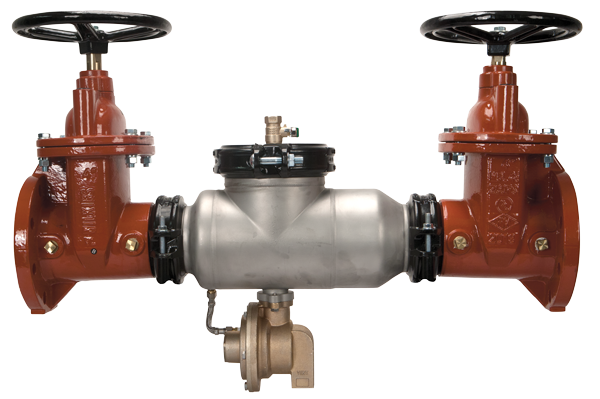 Standard RP-style backflow preventer: $3,500
+ Sewage Ejector: $30,000
+ Larger Drainage System: $15,000
+ Larger Mechanical Room: $30,000
= $18,500 - $78,500
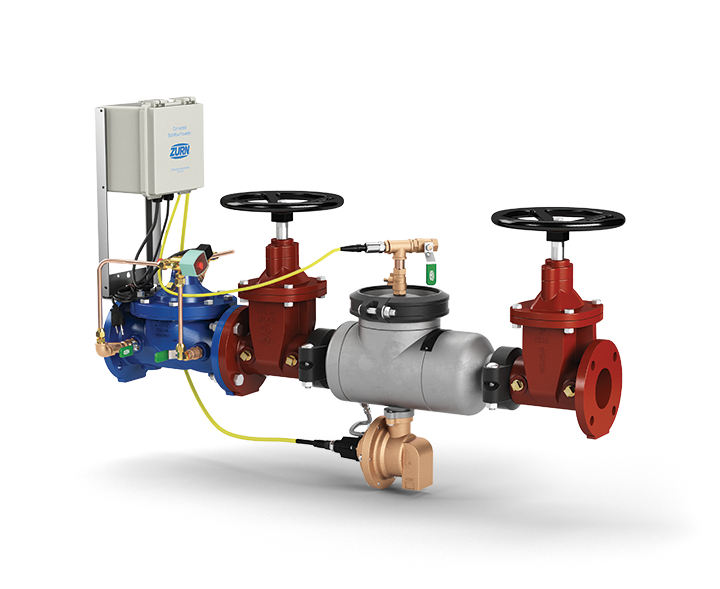 Backflow Preventer with Smart FCIS: $5,500
Extra flood insurance at a fraction of the cost
page
07
[Speaker Notes: In 1994, a Syracuse NY hospital’s mechanical room was inundated by 100,000 gallons of water from a backflow discharge
The water filled the room to a height of eight feet and caused extensive equipment failures
Patients were evacuated where one died in transport
The domestic water supply was contaminated as a result 
Cleanup and patient transfer costs were put at more than $2,000,000
Today, concerns over mold only add to the liability risk]
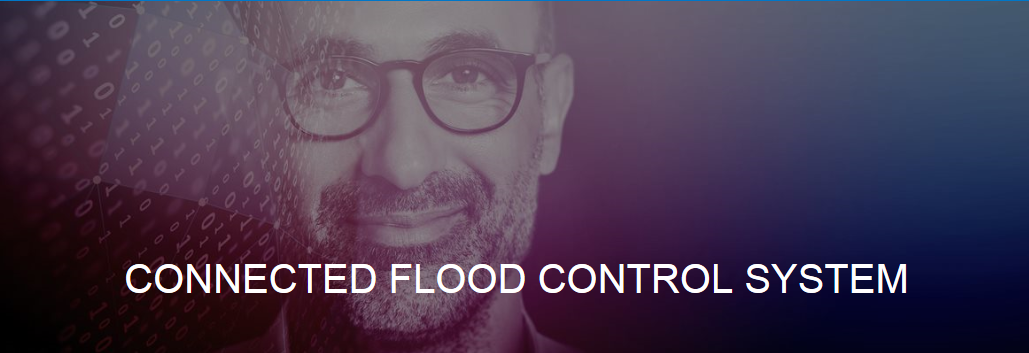 connected productsConnected Flood Control System (FCIS)
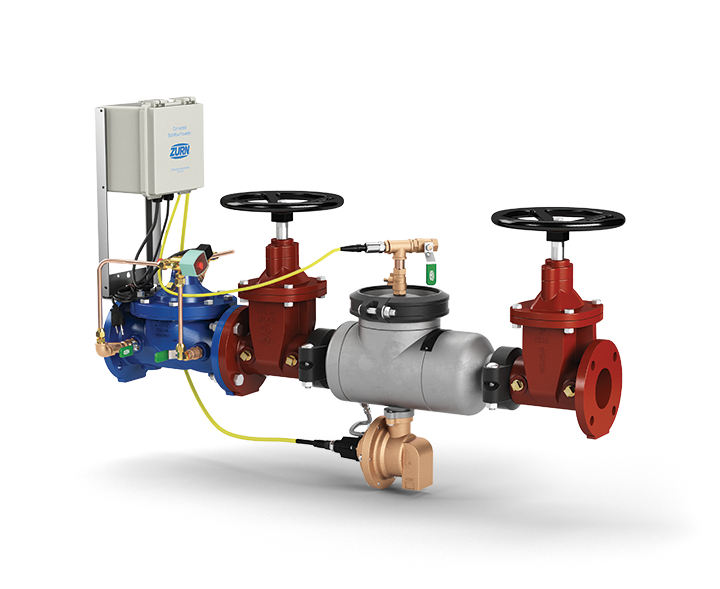 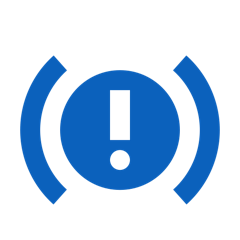 REAL-TIME DETECTION
Sensor detects minute openings of relief valve and instantly calculates discharge flow rate and volume
WATER SHUTOFF
System automatically shuts off water if relief discharge is beyond set tolerances to prevent catastrophic flooding
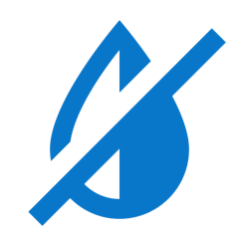 PRESSURE MONITOR
Zone pressure sensor monitors system and provides alerts you when the pressure deviates from desired range
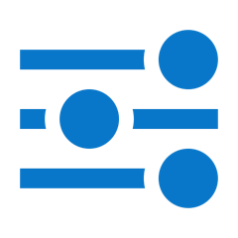 FCIS standard with connectability for 2-1/2” – 10”
page
08
Connected Flood Control System (FCIS)
Model FCISAST shown
[Speaker Notes: Thushan Hemachandra]
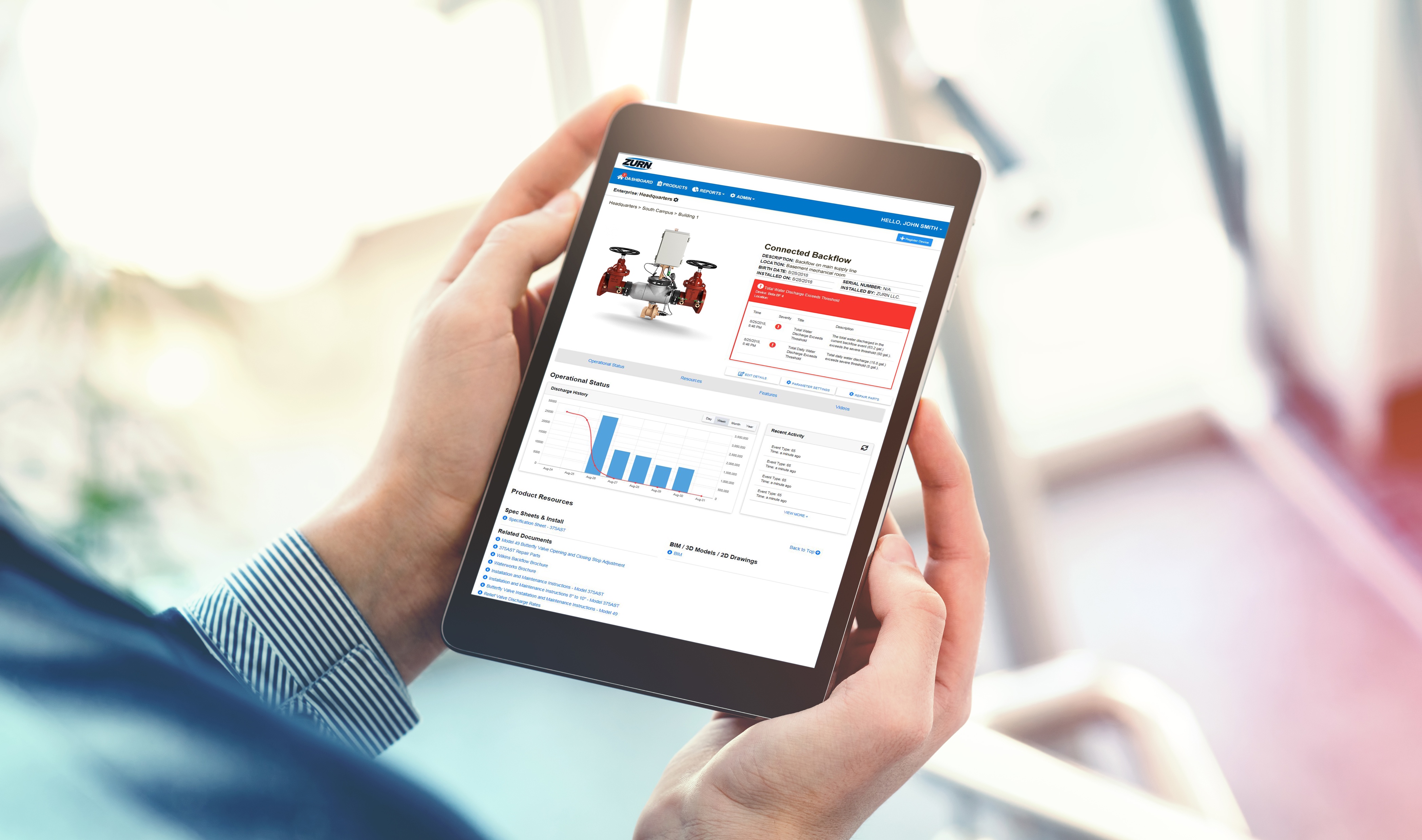 plumbSMART™how it works
1
Register people and plumbing products on the portal
Get customize alerts for your plumbing products via email and/or text
2
Get a product, building or campus-wide view of your connected plumbing system
3
4
24/7 access to device info, spec sheets, and data trends
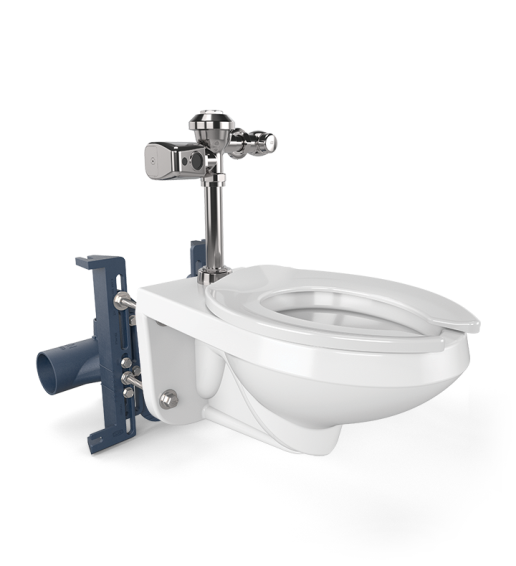 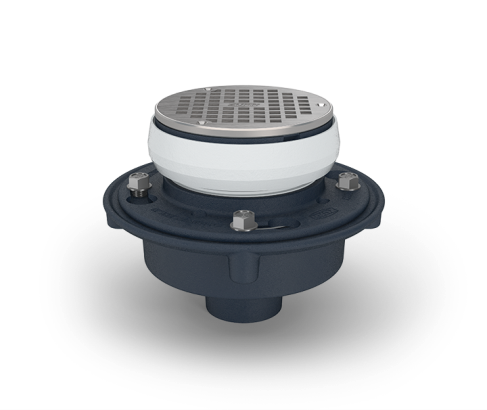 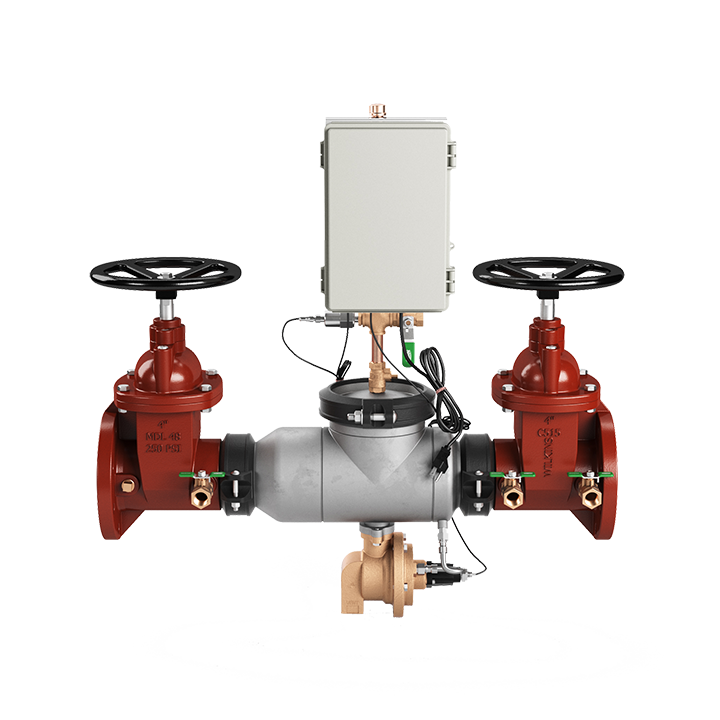 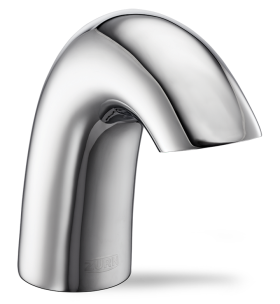 Use the existing network connection or a separate cellular connection
[Speaker Notes: Each registered device will show up on our web portal zurn.plumbsmart.com where historical data, trends, spec sheets, repair parts and other information is at your fingertips.]
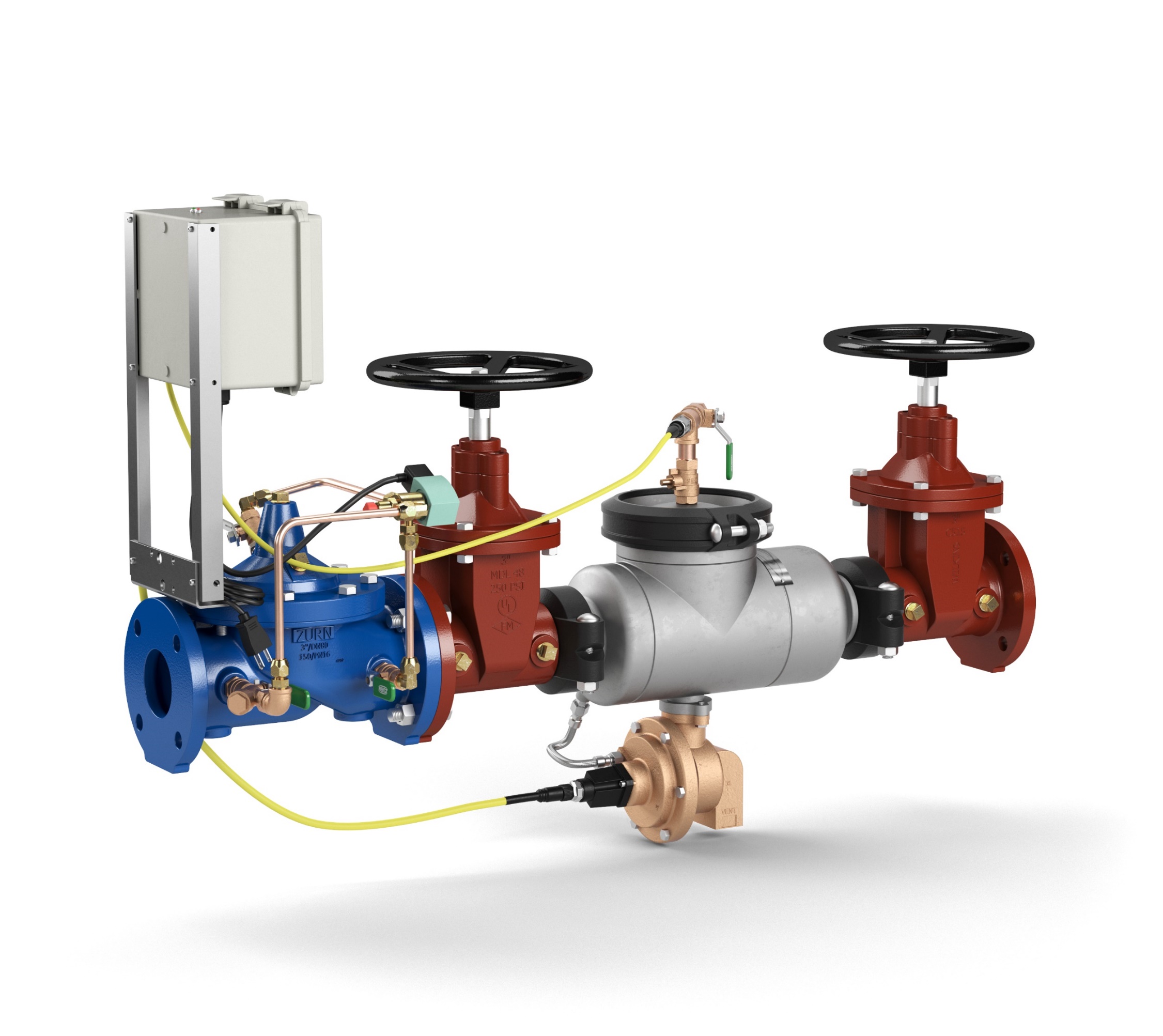 design and specify componentsConnected Flood Control System
FICSAST	
FICSA	
FCIS
Stainless Steel, pictured
Ductile Iron Grooved Ends
Ductile Iron Flanged Ends
Relief Valve Monitordetects minute openings and transmits data on size of opening multiple times per second to the end-point
ZW206 Solenoid Control Valve (SCV)
offers customizable shutoff
375 Reduced Pressure Principle Assembly
provides backflow detection and relief valve discharge
+ Floor Drain adequately sized drain MUST be installed to handle initial water discharge from the backflow relief valve
375ASTW1	Stainless Steel Body
375AW1	Ductile Grooved Body
375W1 	Ductile Flanged Body
page
010
design and specify componentsConnected Flood Control System
LONG-RANGE (LoRa) ANTENNA
CIRCUIT BOARD
“Plug-and-play” ease of installation for both electronics box and Zurn hub with instant connectivity test via laptop or mobile device
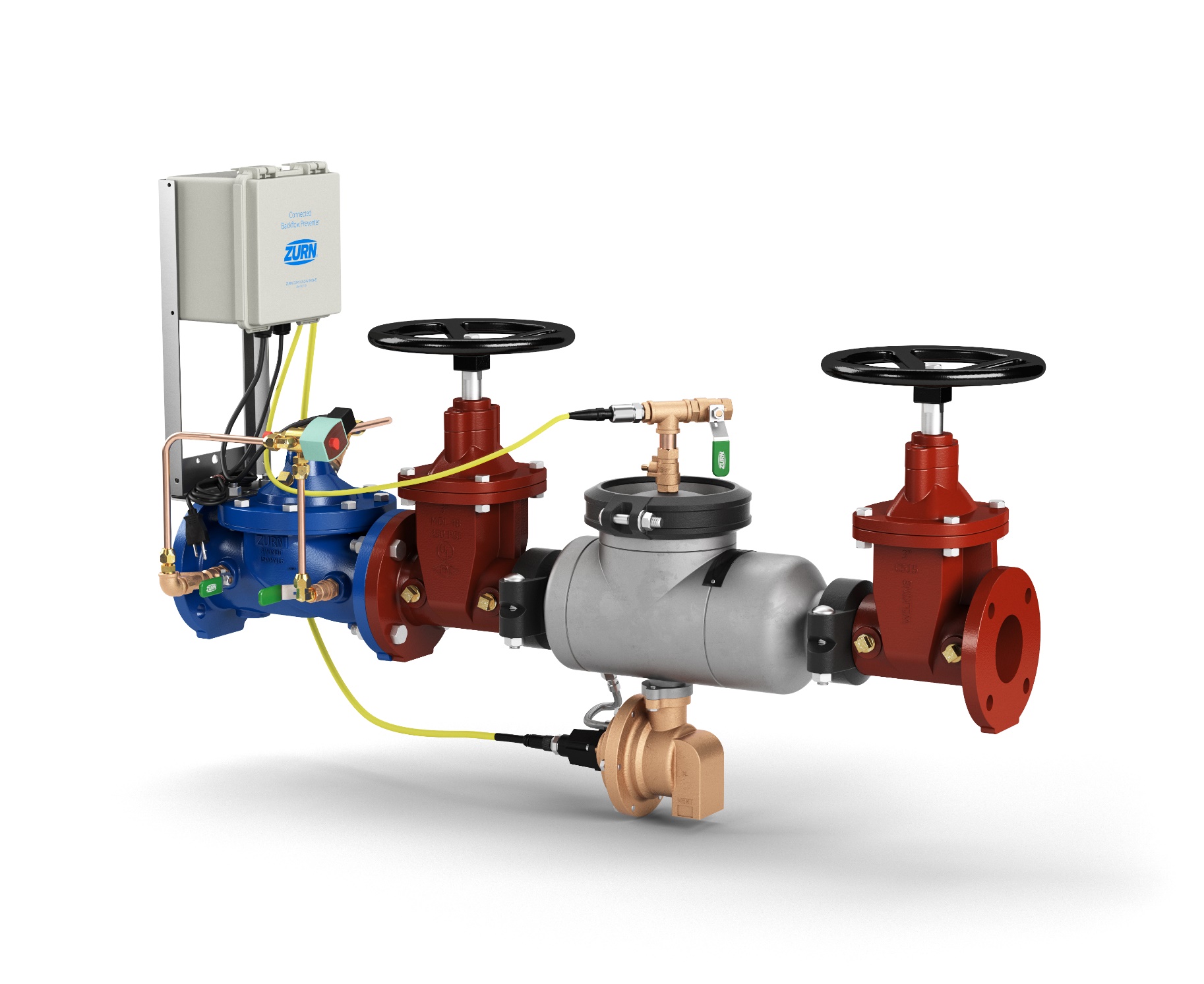 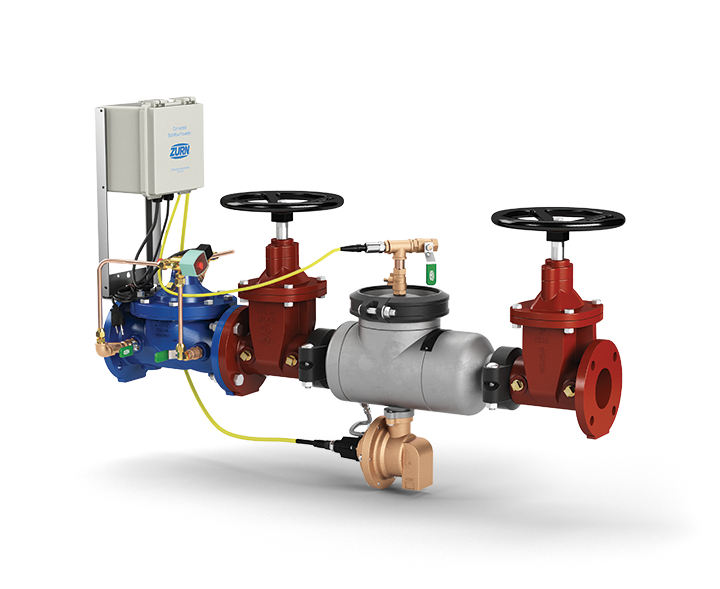 Compact, enclosed and valve-mounted electronicscontroller that’s NEMA 4 (IEC 60529 IP66) rated
POWER SUPPLY
page
011
resourcessupport
address
phone
online
toll-free 1-855-ONE-ZURN
zurn.com
Product Pages | Tools, Specifications, & Resources | Vertical Market Solutions
inSpec | Manufacturer Cross Reference | ARCAT | MasterSpec | SpecBuilder |
Specifiers | BIM/Revit Files

zurn.com/resources/product-training
Zurn Product - Overview
How to Install and Support

LinkedIn/Zurn Industries, LLC
Facebook/Zurn Industries, LLC
YouTube/Zurn
Twitter/ZurnInd
511 Freshwater Way
Milwaukee, WI 53204
page
012